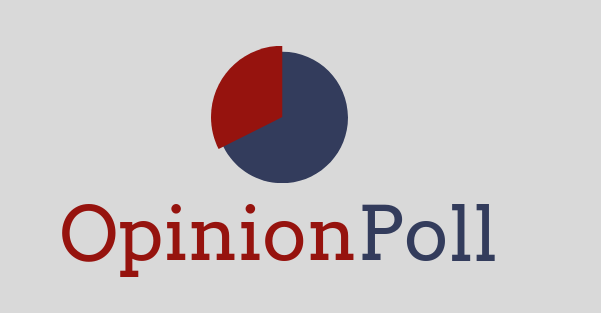 Έρευνα Κοινής Γνώμης
Η Έρευνα πραγματοποιήθηκε από την Opinion Poll Ε.Π.Ε – Αριθμός Μητρώου Ε.Σ.Ρ. 49.
              ΕΝΤΟΛΕΑΣ : Theopinion.gr
ΕΞΕΤΑΖΟΜΕΝΟΣ ΠΛΗΘΥΣΜΟΣ: Ηλικίας άνω των 17, με δικαίωμα ψήφου

ΜΕΓΕΘΟΣ ΔΕΙΓΜΑΤΟΣ: 1002 Νοικοκυριά

ΧΡΟΝΙΚΟ ΔΙΑΣΤΗΜΑ: από  30 ΑΥΓΟΥΣΤΟΥ  - 04  ΣΕΠΤΕΜΒΡΙΟΥ  2023

ΠΕΡΙΟΧΗ ΔΙΕΞΑΓΩΓΗΣ: ΔΗΜΟΣ  ΘΕΣΣΑΛΟΝΙΚΗΣ
ΜΕΘΟΔΟΣ ΔΕΙΓΜΑΤΟΛΗΨΙΑΣ: Πολυσταδιακή τυχαία δειγματοληψία με χρήση quota βάσει  γεωγραφικής κατανομής.

ΜΕΘΟΔΟΣ ΣΥΛΛΟΓΗΣ ΣΤΟΙΧΕΙΩΝ: Τηλεφωνικές συνεντεύξεις βάσει    ηλεκτρονικού ερωτηματολογίου (CATI).Ακολουθήθηκε η διαδικασία της τυχαίας  επιλογής τηλεφωνικών αριθμών(random dialing) σε σταθερά και κινητά.

ΣΤΑΘΜΙΣΗ: Έγινε στάθμιση ως προς Φύλο -Ηλικία, Περιοχή κατοικίας και αποτελεσμάτων  Βουλευτικών εκλογών του  Ιουνίου 2023


Τρόπος ελέγχου: Ταυτόχρονη συνακρόαση τηλεφωνικής κλήσης και θέαση οθόνης

ΕΛΑΧΙΣΤΕΣ ΒΑΣΕΙΣ ΔΕΙΓΜΑΤΟΣ :Στα πολιτικά κόμματα που συγκεντρώνουν βάση ψηφοφόρων στο αστάθμιστο δείγμα μικρότερο των 60-100 ατόμων (ΚΚΕ, ΕΛΛΗΝΙΚΗ ΛΥΣΗ, ΝΙΚΗ,ΣΠΑΡΤΙΑΤΕΣ, ΠΛΕΥΣΗ ΕΛΕΥΘΕΡΙΑΣ), η ανάλυση επιτρέπεται άλλα είναι ενδεικτική.

Δειγματοληπτικό σφάλμα: Με διάστημα βεβαιότητας 95%, κυμαίνεται εντός του διαστήματος +/- 3,10 % 


  Προσωπικό   field: Εργάστηκαν  40 ερευνητές  και 2 επόπτες 


Η Opinion Poll ΕΠΕ. Είναι μέλος του ΣΕΔΕΑ, της ESOMAR, της WAPOR και τηρεί τον κανονισμό του Π.Ε.Σ.Σ. και τους διεθνείς κώδικες δεοντολογίας για την διεξαγωγή και δημοσιοποίηση ερευνών κοινής γνώμης.
Ταυτότητα Έρευνας
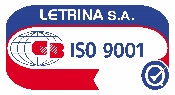 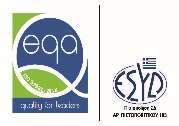 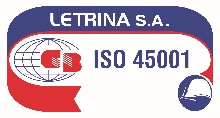 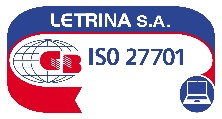 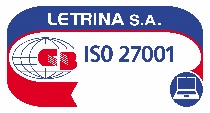 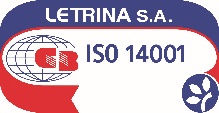 Θεωρείτε ότι την τελευταία τετραετία, επί Δημαρχίας Κώστα Ζέρβα, η ζωή στην πόλη βελτιώθηκε, χειροτέρεψε ή έμεινε στα ίδια επίπεδα;
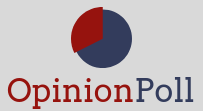 Πόσο ικανοποιημένος/η είστε από την συνολική παρουσία και το έργο του Δημάρχου Κώστα Ζέρβα και της Δημοτικής Αρχής;
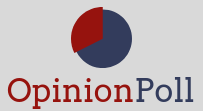 Εσείς θα θέλατε την επανεκλογή του Δημάρχου Κώστα Ζέρβα ή θα προτιμούσατε την εκλογή ενός νέου προσώπου;
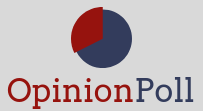 Εσείς θα θέλατε την επανεκλογή του Δημάρχου Κώστα Ζέρβα ή θα προτιμούσατε την εκλογή ενός νέου προσώπου;Ψηφοφόροι Βουλευτικών Εκλογών 2023
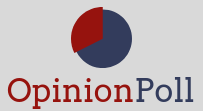 Ποια είναι η άποψή σας για κάθε ένα από τα παρακάτω πρόσωπα που θα είναι υποψήφιοι Δήμαρχοι;
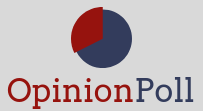 Πόσο πολύ θα επηρεάσει την ψήφο σας η στήριξη από κάποιο κόμμα;
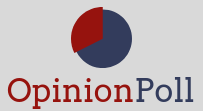 Πόσο πολύ θα επηρεάσει την ψήφο σας η στήριξη από κάποιο κόμμα; Ψηφοφόροι Βουλευτικών Εκλογών 2023
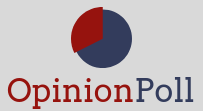 Ποιο από τα παρακάτω πρόσωπα που θα είναι υποψήφιοι Δήμαρχοι θεωρείτε ότι είναι...
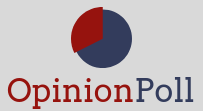 ...πιο ικανό/ αποτελεσματικό
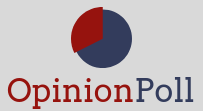 ...πιο κοντά στους πολίτες και τα προβλήματά τους
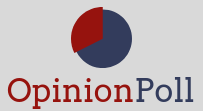 ...πιο έμπειρο
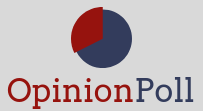 ...ότι διαθέτει ολοκληρωμένες απόψεις για τις ανάγκες και τις προοπτικές της Θεσσαλονίκης
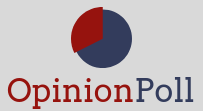 Ποιον από τους παρακάτω θα μπορούσατε να ψηφίσετε για Δήμαρχο ή  δεν θα τον ψηφίζατε ποτέ;
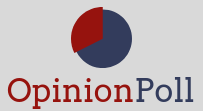 Στις δημοτικές εκλογές του Οκτωβρίου, ποιον από τους υποψήφιους Δημάρχους προτίθεστε να ψηφίσετε;
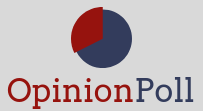 Στις δημοτικές εκλογές του Οκτωβρίου, ποιον από τους υποψήφιους Δημάρχους προτίθεστε να ψηφίσετε;Αναγωγή επι των εγκύρων
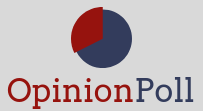 Αν στον δεύτερο γύρο των εκλογών είχατε να επιλέξετε ανάμεσα στον Κώστα Ζέρβα και τον Στέλιο Αγγελούδη, ποιον θα επιλέγατε;
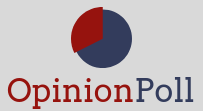 Αν στον δεύτερο γύρο των εκλογών είχατε να επιλέξετε ανάμεσα στον Κώστα Ζέρβα και τον Σπύρο  Πέγκα, ποιον θα επιλέγατε;
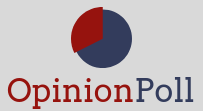 ΤΕΛΟΣ ΠΑΡΟΥΣΙΑΣΗΣ
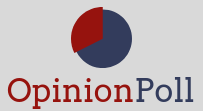